PARCOURS CITOYEN 
ET CLIMAT SCOLAIRE

 11 et 15 mars 2016
Académie de Nice
Jean-Marc Noaille – IA-IPR Histoire-Géographie
Référent académique laïcité
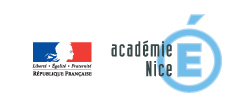 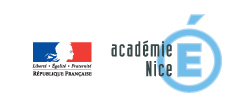 Le parcours citoyen et ses finalités
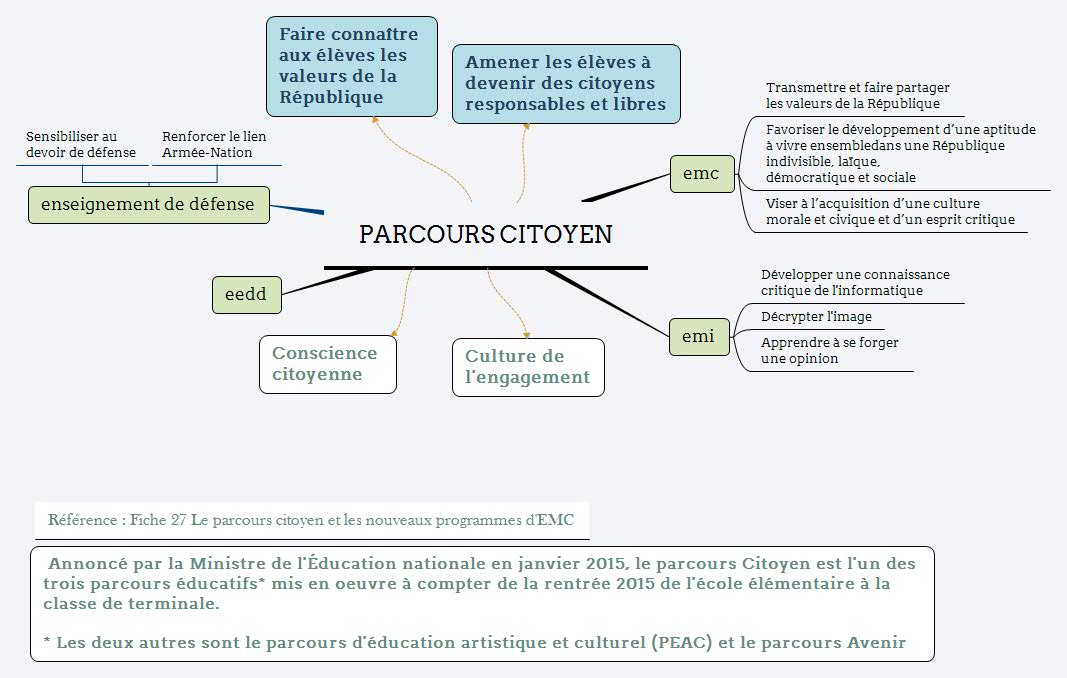 Instances de la démocratie scolaire
D’après académie de Poitiers, 2015
Parcours citoyen et climat scolaire
Stratégie d’équipe
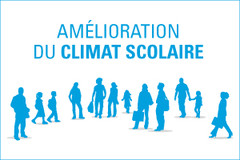 Ouverture de l’EMC sur l’établissement
Pratiques partenariales
Prévention des violences et du harcèlement
Travail sur l’appropriation des valeurs
EMC + Parcours citoyen
Justice scolaire
Mise en place d’une pédagogie active et renouvelée
Pédagogie et coopération
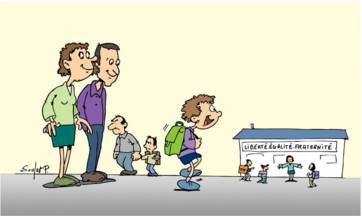 Qualité de vie à l’école
Une autre relation Elèves-professeur
Coéducation
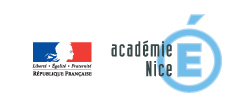 En quoi l’EMC est-elle à la base du parcours citoyen ?
Pierre Khan , professeur de philosophie à l’Université de Caen
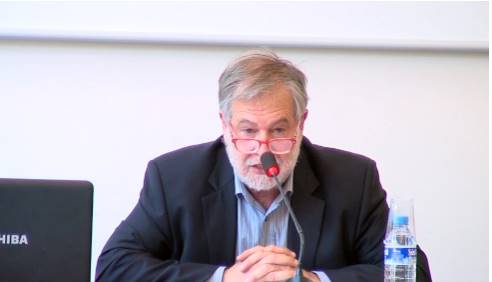 https://www.canal-u.tv/video/eduscol/presentation_du_programme_de_l_enseignement_moral_et_civique_intervention_de_m_kahn_pierre.18662
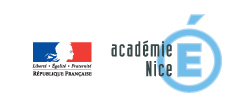 [Speaker Notes: https://www.canal-u.tv/video/eduscol/presentation_du_programme_de_l_enseignement_moral_et_civique_intervention_de_m_kahn_pierre.18662]
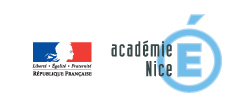 L’EMC : Le domaine 2 au cycle 4
Comment articuler parcours citoyen, EMC et projet d’établissement ?
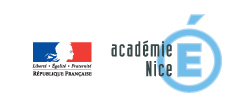 Les facteurs de la réussite : Une double mobilisation
Au niveau pédagogique
Au niveau de l’établissement
Mobilisation des équipes éducatives, administratives et techniques
Mobilisation des équipes pédagogiques
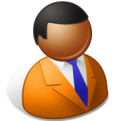 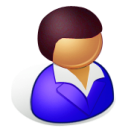 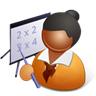 Des matières pilotes : H-G, français, AP, SP, SVT,  Documentation
Les élèves :  CVC, CVL
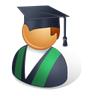 Des projets
Une démarche d’établissement, des actions qui doivent entrer en résonance avec les programmes, avec un  programme d’action  sur l’année, des moments forts …
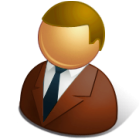 Un vivier de personnes ressources motivées
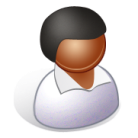 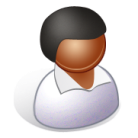 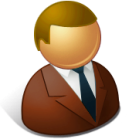 Le conseil Ecole-Collège
Un partenariat local, des intervenants…
Un comité de pilotage qui  coordonne
Un parcours à appréhender de l’Ecole primaire au lycée
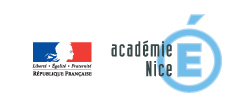 Une évaluation institutionnelle en fin de troisième
Ecole
Collège
Lycée
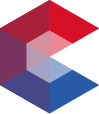 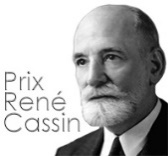 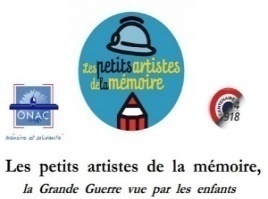 Candidat lauréat du Concours national de la Résistance et de la Déportation (CNRD)
Candidat lauréat du concours européen  des Droits de l’Homme René Cassin (CEDRC)
Candidat lauréat du concours  des Petits artistes de la Mémoire (PAM)
Des risques de rupture
Des risques de rupture
Quelle mémoire ? Usage de la plate-forme FOLIOS ?
Quelle valorisation ? Quelle évaluation ? Une évaluation formative à penser de l’Ecole au lycée…
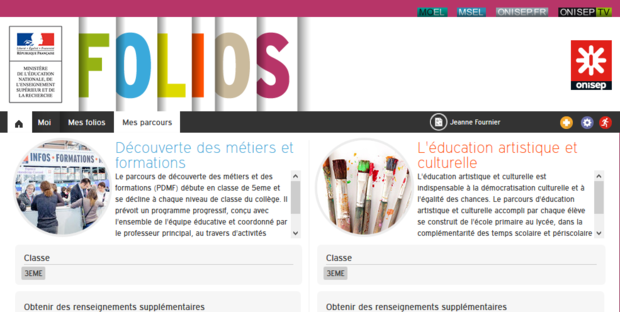 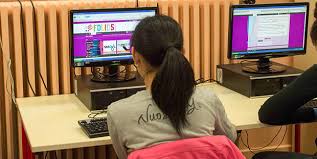 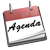 Un canevas dans l’année : les journées et semaines 
de mobilisation citoyenne
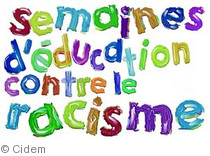 Septembre : semaine de l’engagement lycéen.
Commémorations du 11 novembre.
9 décembre : journée nationale de la laïcité.
27 janvier : journée de la mémoire des génocides et de la prévention des crimes contre l’humanité.
Semaine du 21 mars : semaine d’éducation contre le racisme et l’antisémitisme.
Semaine du 23 au 28 mars : semaine de la presse et des médias à l’école.
Dernier dimanche d’avril : journée nationale du souvenir des victimes de la déportation.
Commémorations du 8 mai.
10 mai : journée officielle de la commémoration de la traite, de l’esclavage et de leurs abolitions.
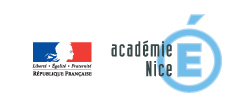 Quelques moments forts à mettre en valeur…
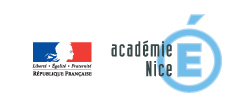 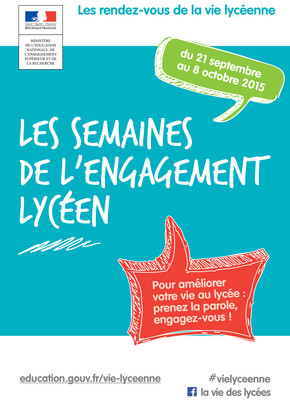 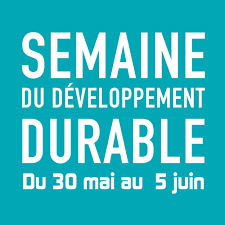 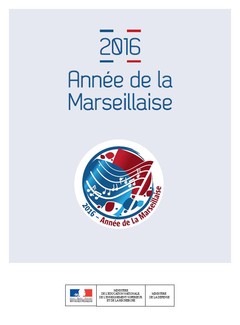 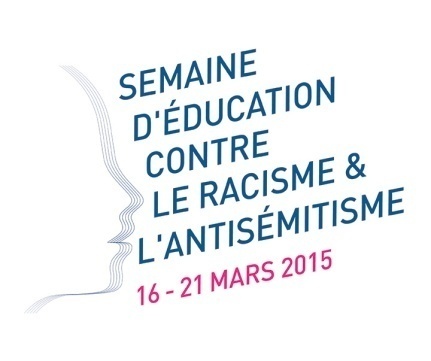 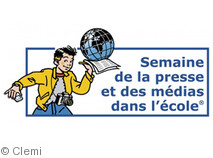 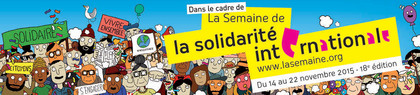 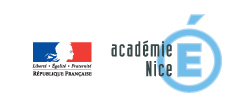 Les principaux concours pouvant servir d’appui au parcours citoyen
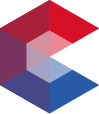 Le concours de la Résistance et de la déportation

 Le concours Annie et Charles Corrin pour l’enseignement de l’histoire de la Shoah.

 Le concours René Cassin

 La coupe nationale des élèves citoyens 

 Le prix de l’éducation citoyenne et le prix de l’éducation 

 Le concours « Non au harcèlement »

 Le prix Hippocrène de l’éducation à l’Europe

 Le concours : « Tous unis dans la laïcité »
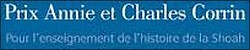 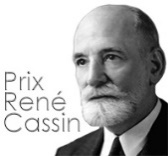 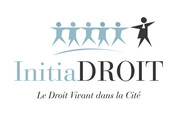 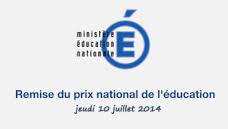 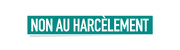 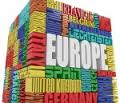 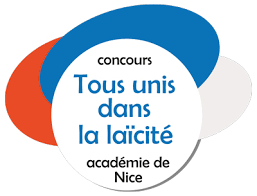 Réaliser un scoop-it :
http://www.scoop.it/t/les-concours-au-lycee-vincent-auriol
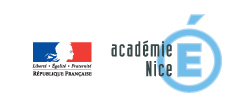 Dans le premier degré…
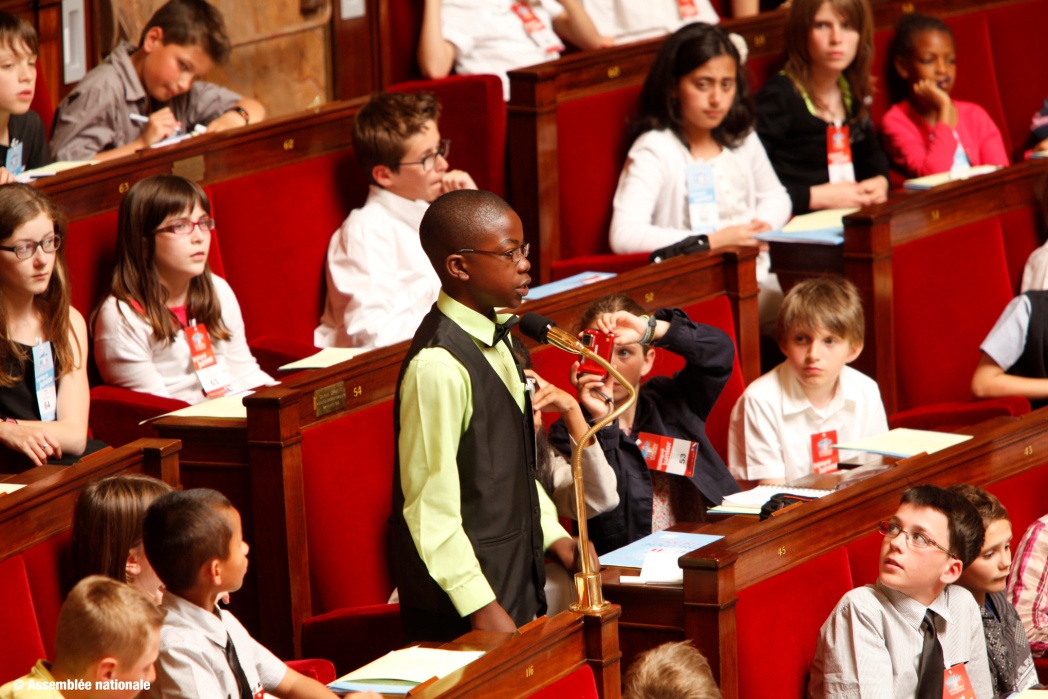 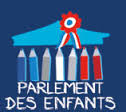 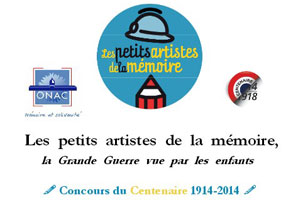 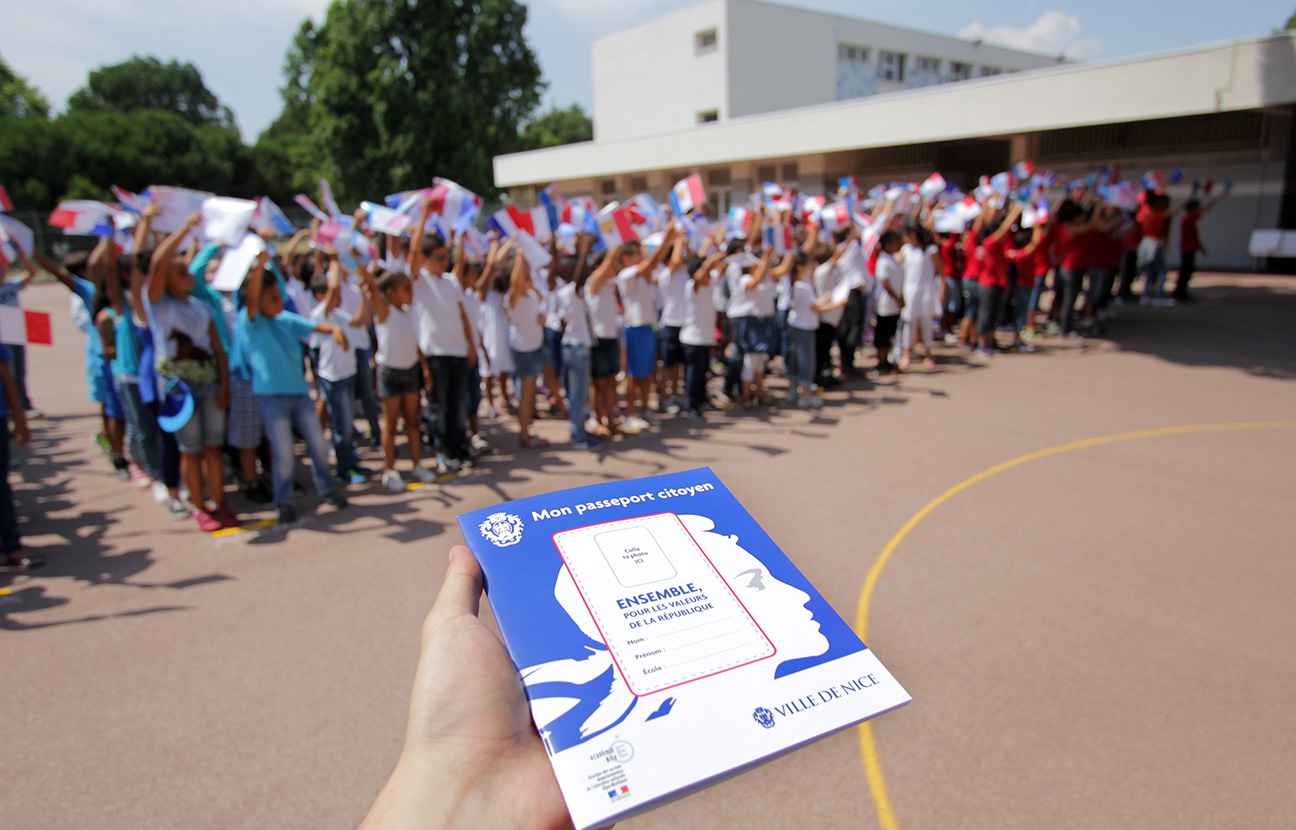 Les actions pédagogiques à intégrer au parcours citoyen…
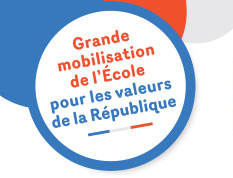 1 Les concours  participant à la construction d’une identité citoyenne et à la transmission des valeurs de la République
2 Les actions menées dans le cadre des semaines et journées de mobilisation citoyenne
3 Les voyages de mémoire et leur exploitation
4 Les actions fondées sur la solidarité, le développement durable, la Défense ou la citoyenneté européenne…
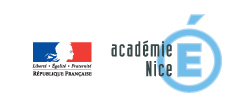 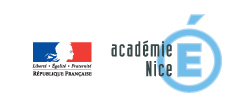 Quelques idées pour faire sortir l’EMC de la classe…
L’organisation par les élèves d’une journée citoyenne à l’occasion d’une des semaines de l’engagement citoyen
 La participation à un concours citoyen,  sa diffusion et sa valorisation au sein de l’établissement
 La création d’un journal, d’un blog, d’un site internet  ou d’une web-radio  sur la thématique de l’engagement citoyen
 La participation à une action de solidarité internationale et sa promotion  au sein de l’établissement
 La préparation de l’engagement d’un établissement scolaire dans une démarche E3D
 Un travail collectif mené autour de la charte de la laïcité
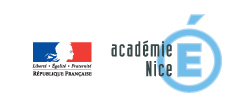 Préparation d’une semaine ou d’une journée thématique
Un concours, des ressources, des EPI, une restitution
Un concours : la flamme de l’égalité
    http://www.laflammedelegalite.org/

 Des ressources : www.cnmhe.fr
- www.esclavage-memoire.com
- www.eduscol.education.fr/laflammedelegalite
- https://schoolsontheslaveroute.wordpress.com/
https://slaveryandremembrance.org/ (Unesco).

 La possibilité d’élaborer un EPI…

 Un exemple de restitution…
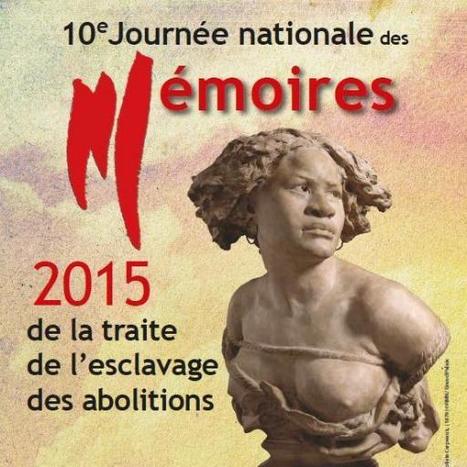 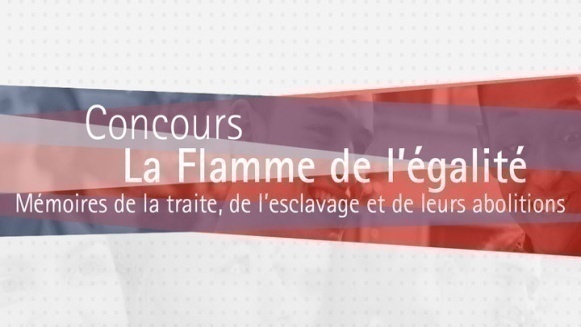 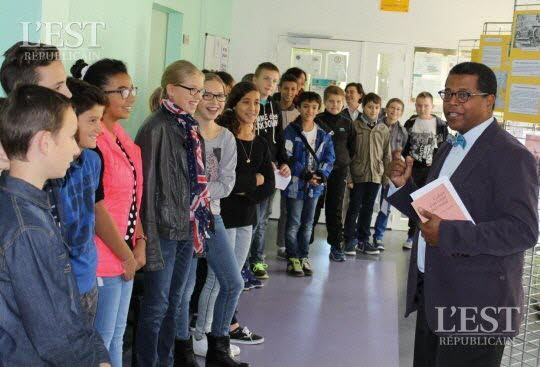 Un projet préfigurateur au collège Rutigliano à Nantes
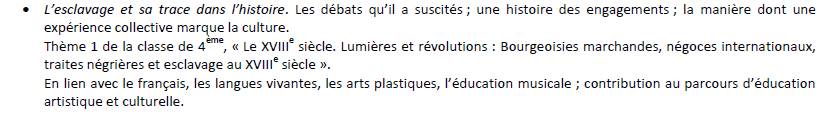 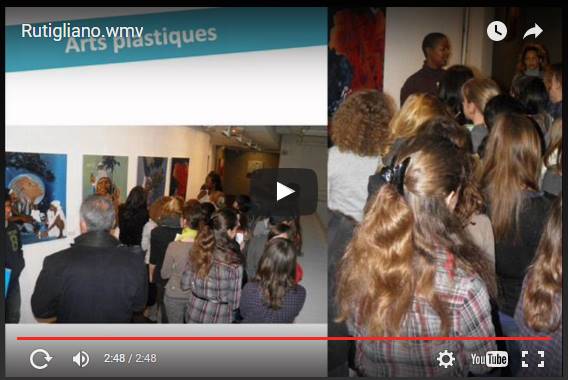 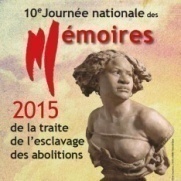 Quelques exemples de parcours
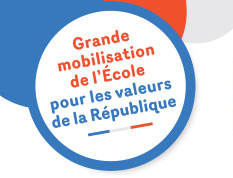 Au collège Canteperdrix à Grasse 
http://www2.ac-nice.fr/cid88092/la-rectrice-au-college-canteperdrix-de-grasse-pour-leur-grand-projet-sur-le-vivre-ensemble.html
 Au collège du Pré des Roures au Rouret
 Au collège Jules Romains à Nice
http://www2.ac-nice.fr/cid87266/un-veritable-parcours-citoyen-pour-les-collegiens-de-jules-romains-et-les-ecoliers-de-nice-iv.html

 Au lycée Thierry Maulnier à Nice
http://www2.ac-nice.fr/cid87999/semaine-de-la-memoire-et-de-la-citoyennete-au-lycee-thierry-maulnier-de-nice.html
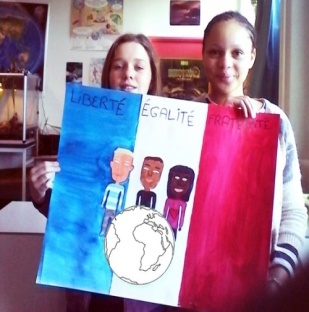 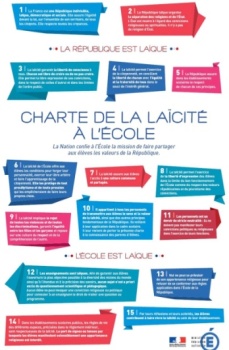 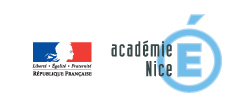 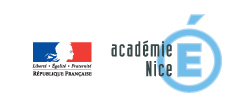 Quelques exemples de parcours citoyen hors-académie
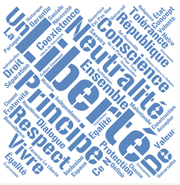 Dans l'académie de Nancy-Metz : 
http://www4.ac-nancy-metz.fr/emc-lp/
 Dans l'académie de Besançon : http://hg.ac-besancon.fr/wp-content/uploads/sites/63/2015/10/parcours-citoyen-L.-Bonnemaille.pdf
 dans l'académie de Grenoble :  
http://www.ac-grenoble.fr/admin/spip/spip.php?article3763
Deux grilles pour construire un parcours citoyen…
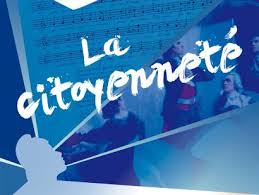 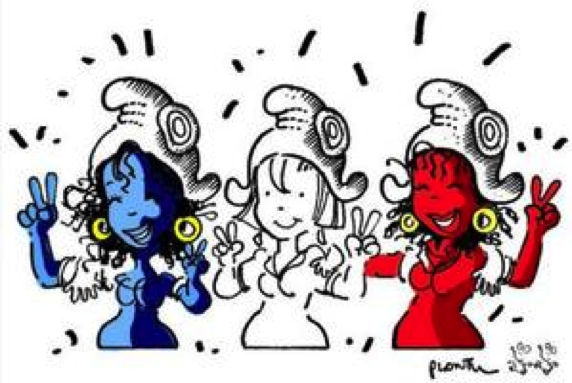 Quelques ressources pour construire un parcours citoyen…
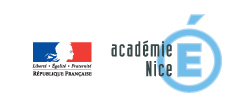 Transmission des valeurs de la République et laïcité
Citoyenneté, transmission des valeurs de la République et laïcité :
Les programmes d'EMC : http://www.education.gouv.fr/cid90776/l-enseignement-moral-et-civique-au-bo-special-du-25-juin-2015.html
Le portail national CANOPE :
 https://www.reseau-canope.fr/les-valeurs-de-la-republique.html
Sur Eduscol : http://eduscol.education.fr/cid46702/les-valeurs-de-la-republique.html
Le site du CIDEM : http://www.cidem.org/

Site de l'observatoire de la laïcité : http://www.gouvernement.fr/observatoire-de-la-laicite
L'exposition de la BNF et le dossier pédagogique associé : http://classes.bnf.fr/laicite/expo/index.htm
Des ressources pour enseigner la laïcité - académie de Grenoble : http://www.ac-grenoble.fr/admin/spip/spip.php?article3458
Outils pédagogiques pour accompagner la journée du 9 décembre : http://eduscol.education.fr/cid96047/outils-pedagogiques-pour-le-9-decembre-2015-110e-anniversaire-de-la-loi-de-1905.html
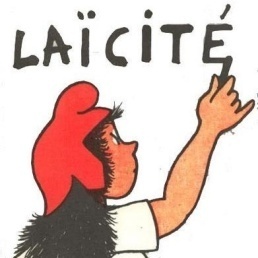 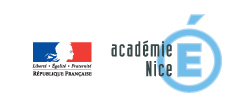 Quelques ressources pour construire un parcours citoyen…
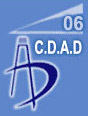 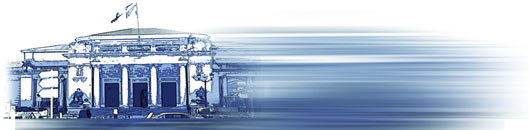 Citoyenneté et justice
CDAD des Alpes-Maritimes : http://www.cdad-alpesmaritimes.justice.fr/
CDAD du Var : http://www.cdad-var.justice.fr/
Les plaidoiries, une ressource pédagogique : http://eduscol.education.fr/histoire-geographie/actualites/actualites/article/les-plaidoiries-une-ressource-pedagogique.html
L'exemple d'un parcours citoyenneté-justice à la Martinique : http://www.cdad-martinique.justice.fr/
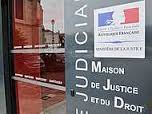 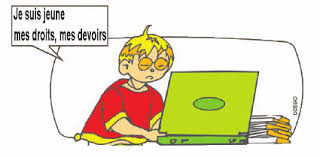 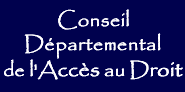 Quelques ressources pour construire un parcours citoyen…
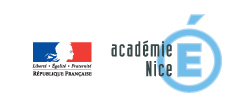 Education à la presse et aux médias :
Le site du CLEMI : http://www.clemi.org/fr/
Sur la liberté d'expression  : http://clemi.fr/fr/je-suis-charlie/
Site : "On te manipule" : http://www.gouvernement.fr/on-te-manipule
Ressources pour aborder Liberté de conscience, liberté d'expression : outils pédagogiques pour réfléchir et débattre avec les élèves, site Eduscol :
http://eduscol.education.fr/cid85297/liberte-de-conscience-liberte-d-expression-outils-pedagogiques-pour-reflechir-avec-les-eleves.htm
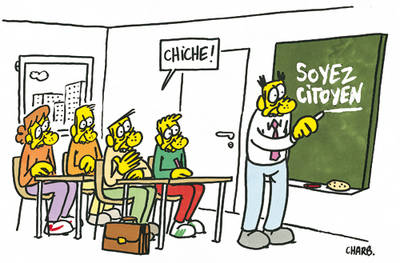 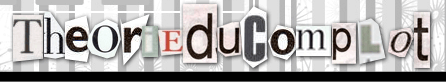 http://www.esen.education.fr/fr/ressources-par-theme/etablissements-d-enseignement/l-eple/ecole-et-associations-une-alliance-pour-la-reussite-educative/citoyennete-laicite-diversite/
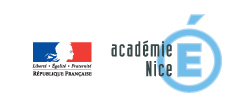 En vous remerciant pour votre attention